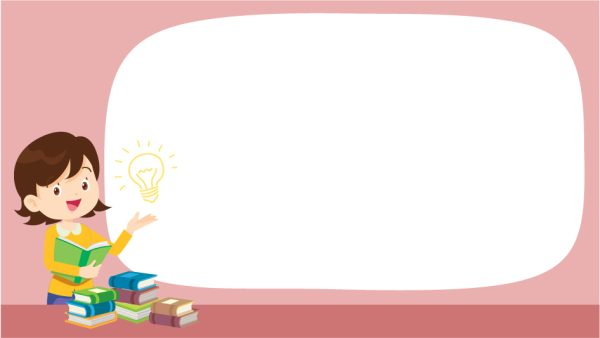 PHÒNG GIÁO DỤC VÀ ĐÀO TẠO QUẬN LONG BIÊN
TRƯỜNG MẦM NON GIANG BIÊN
GIÁO ÁN NHẬN BIẾT PHÂN BIỆT
ĐỀ TÀI: NHẬN BIẾT MÀU XANH
Lứa tuổi: 24- 36 tháng
 
Giáo viên: Nguyễn Thị Hường
                          Nguyễn Thị Thanh Nga
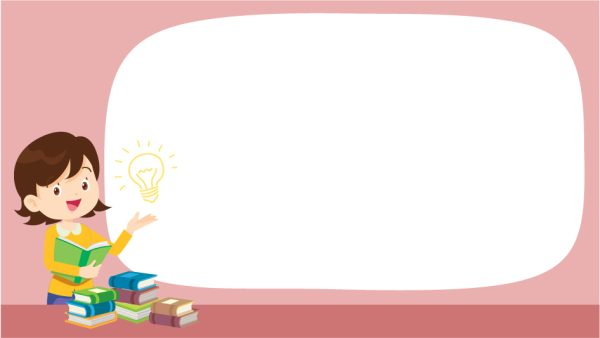 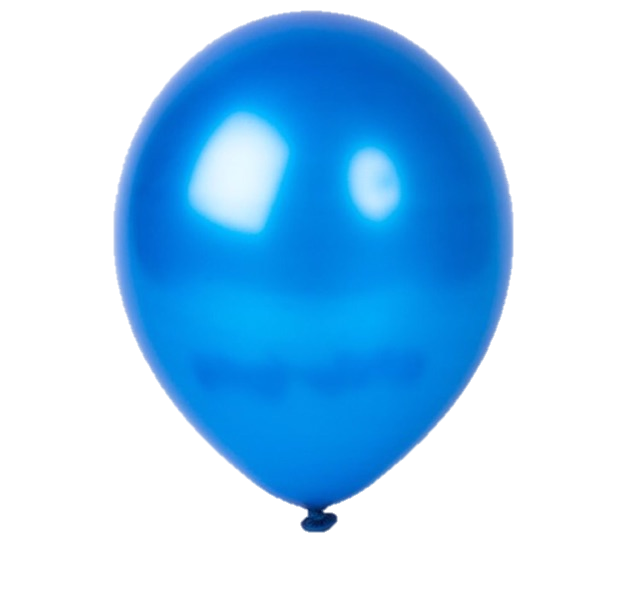 Quả bóng màu xanh
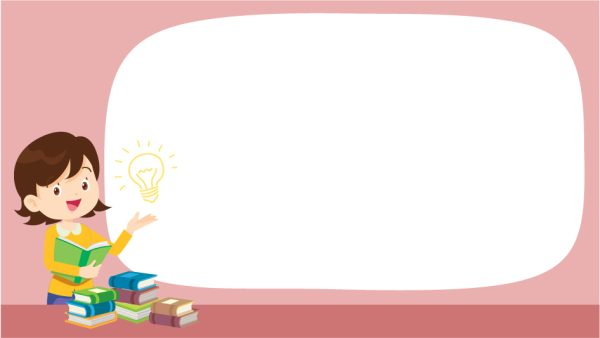 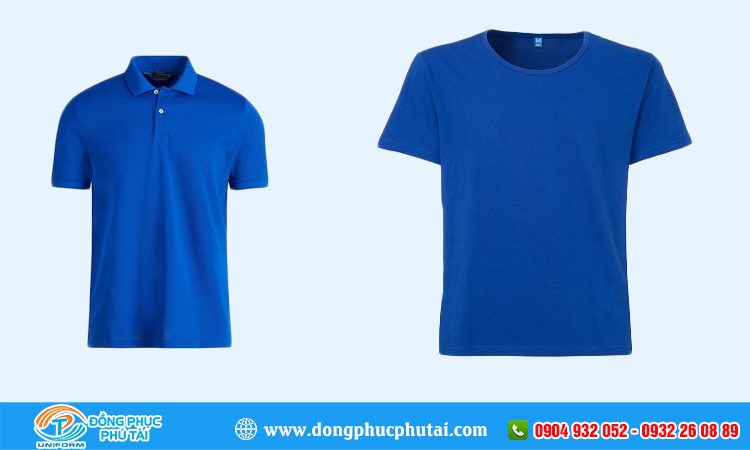 Cái áo màu xanh
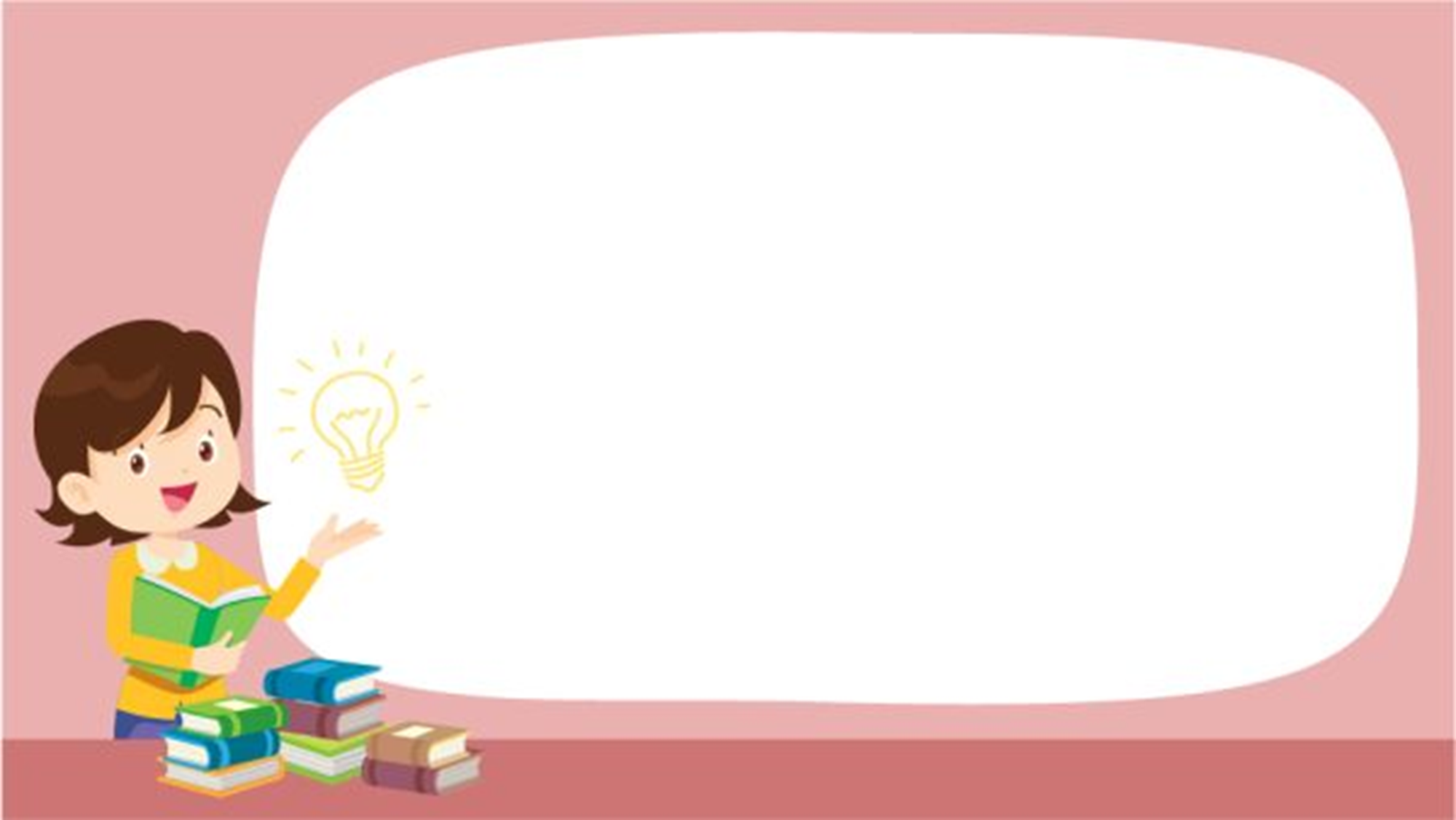 Trò chơi: Thi xem ai nhanh
Cách chơi: Chọn đồ dùng, đồ chơi có màu xanh
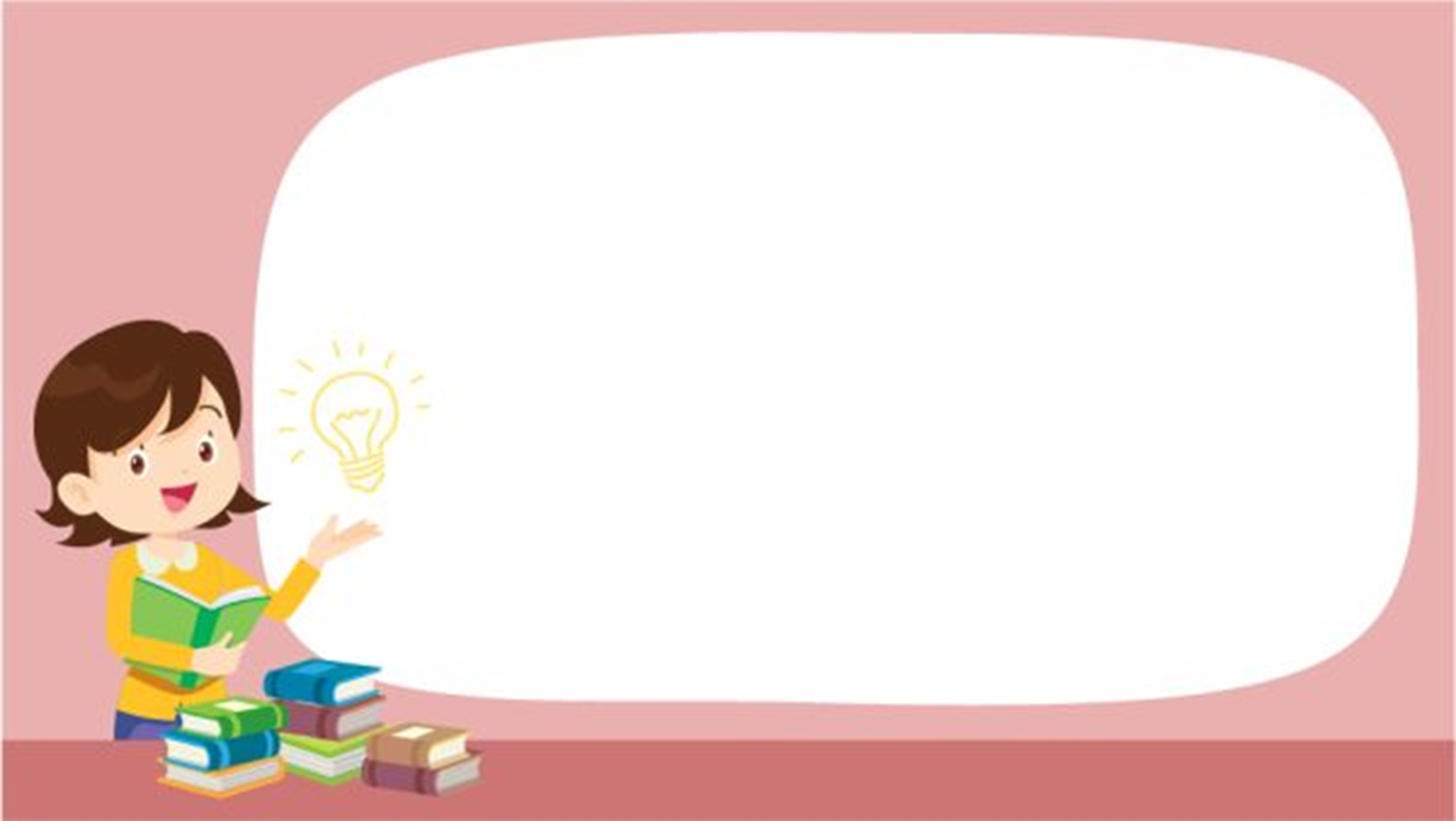 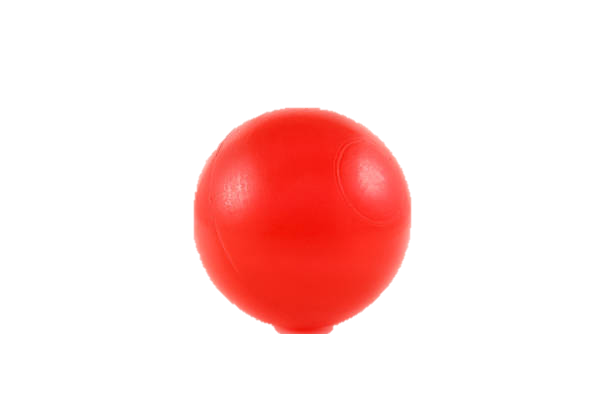 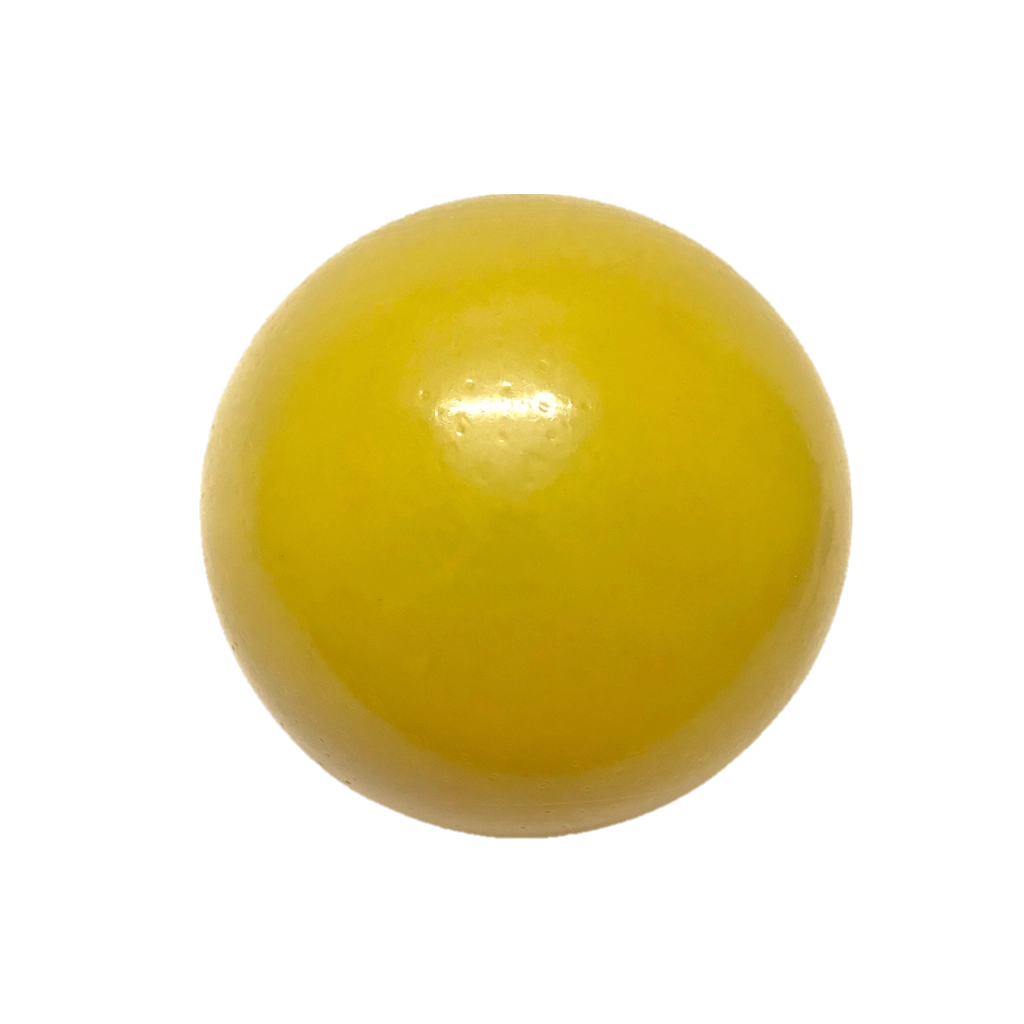 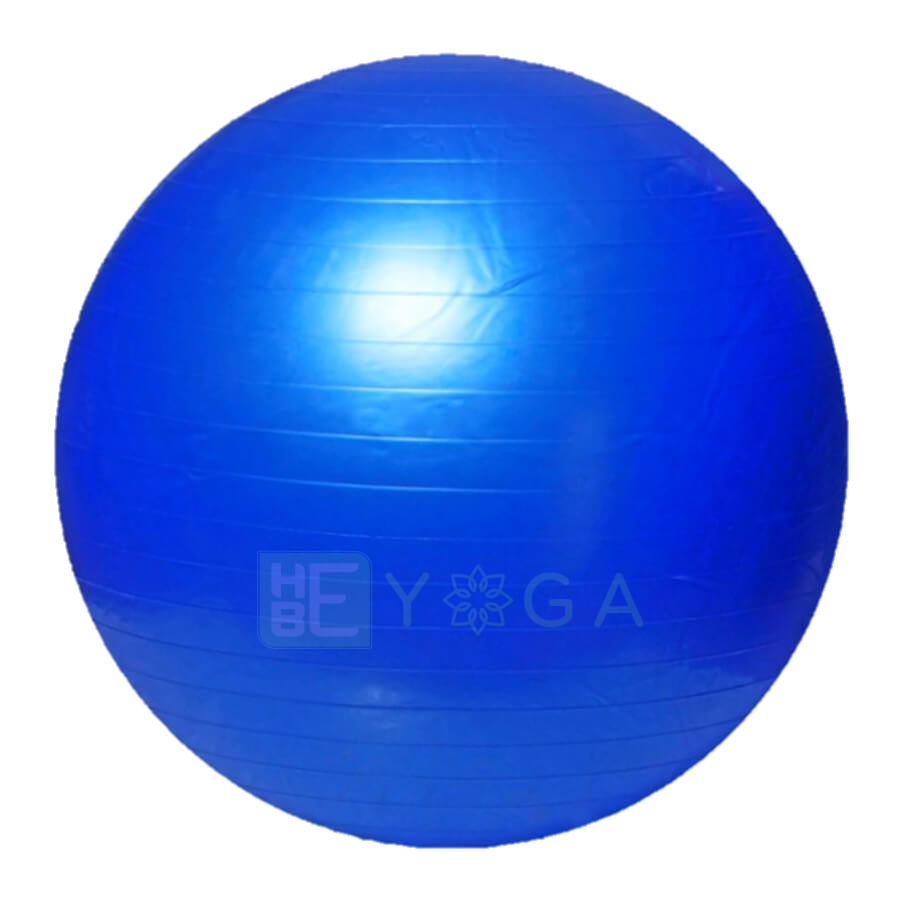 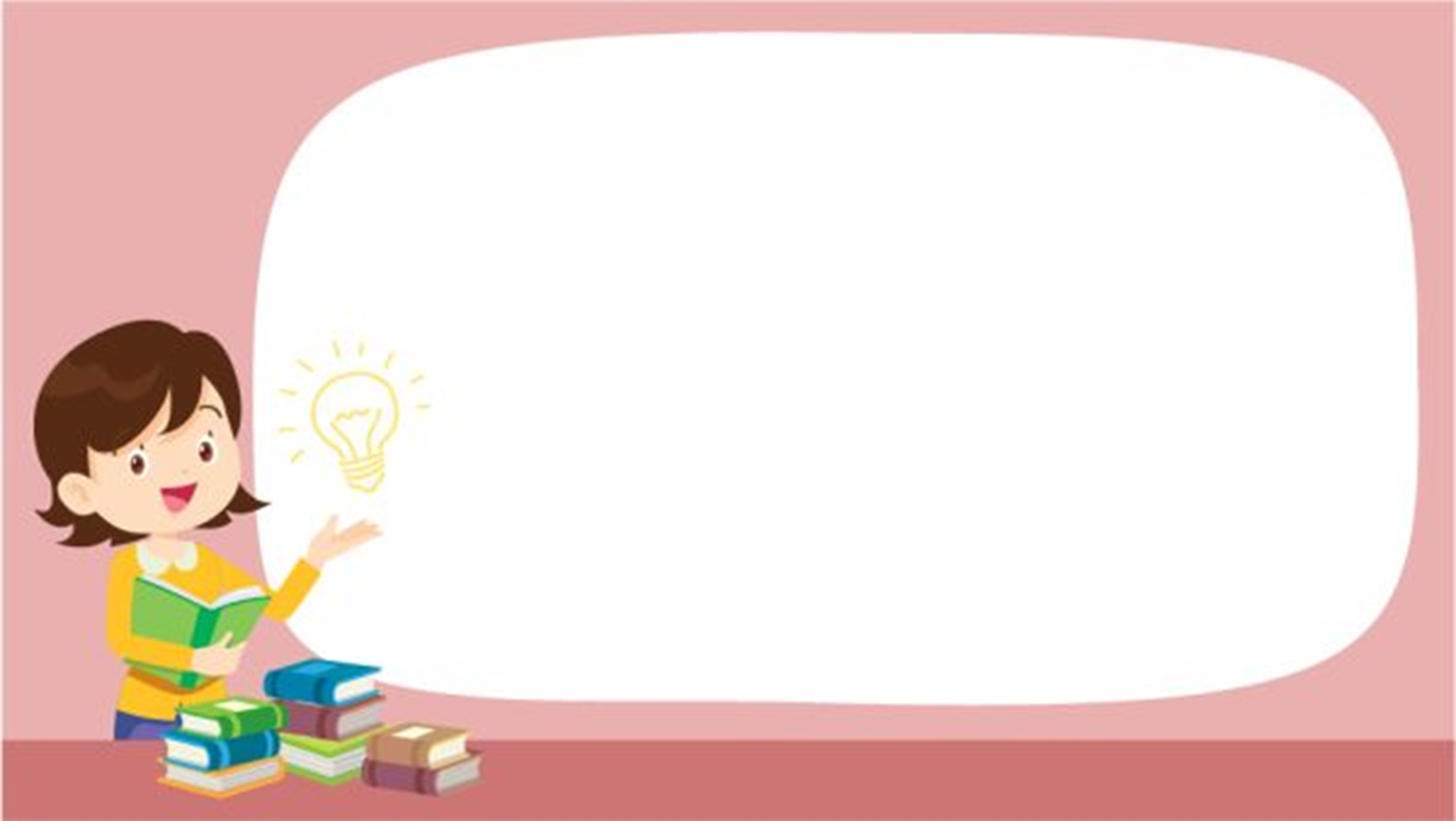 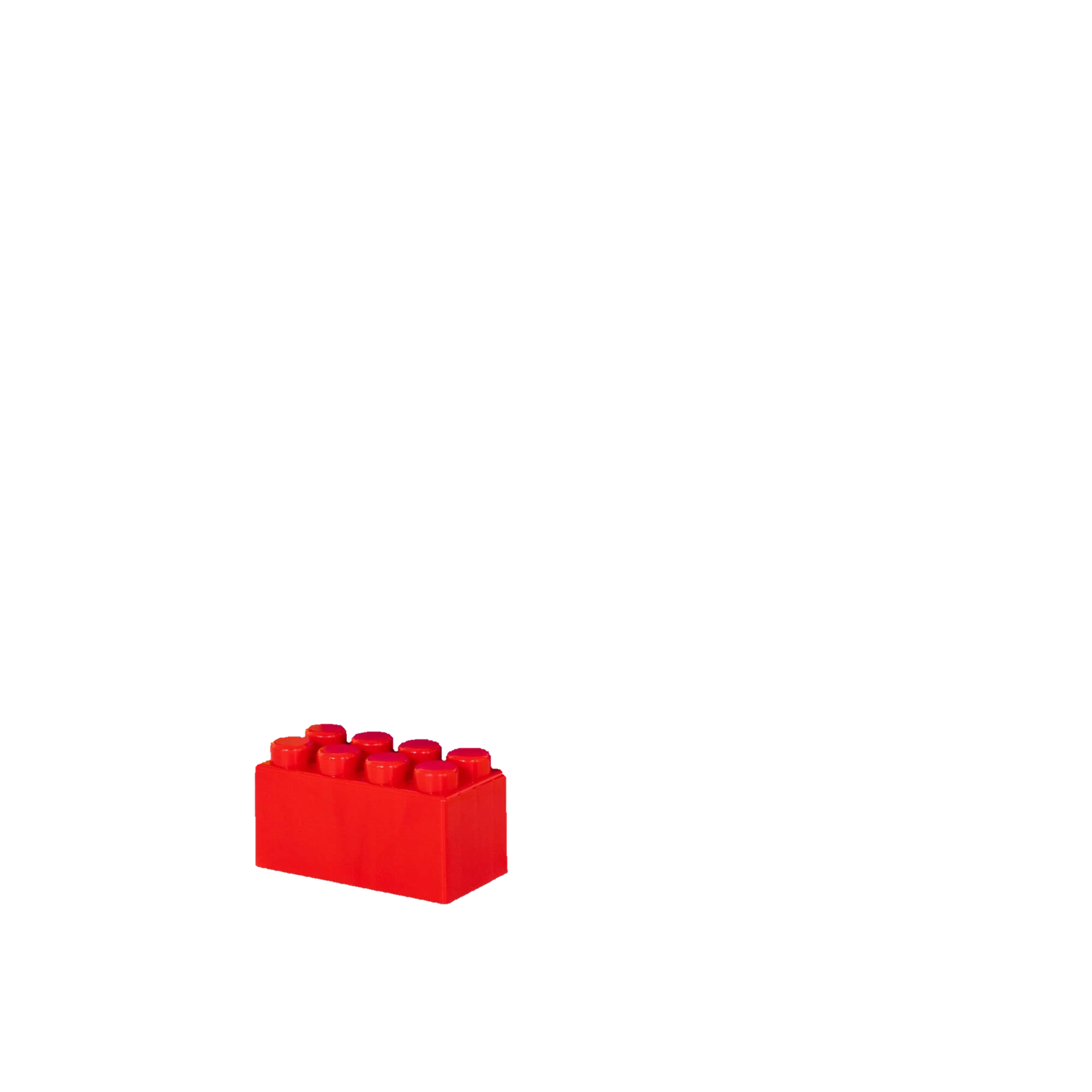 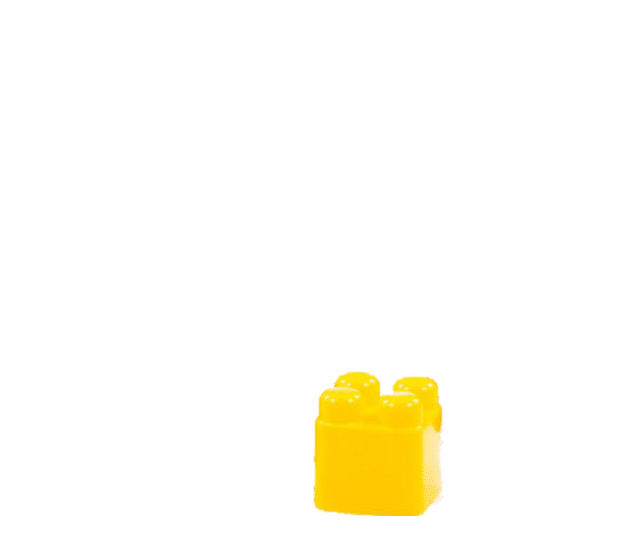 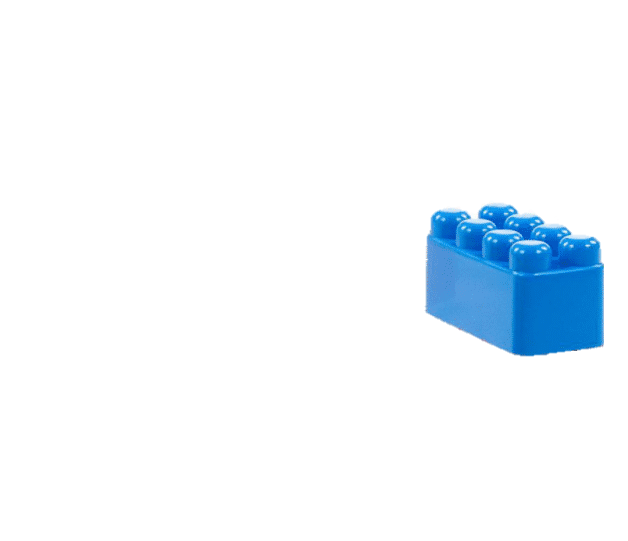 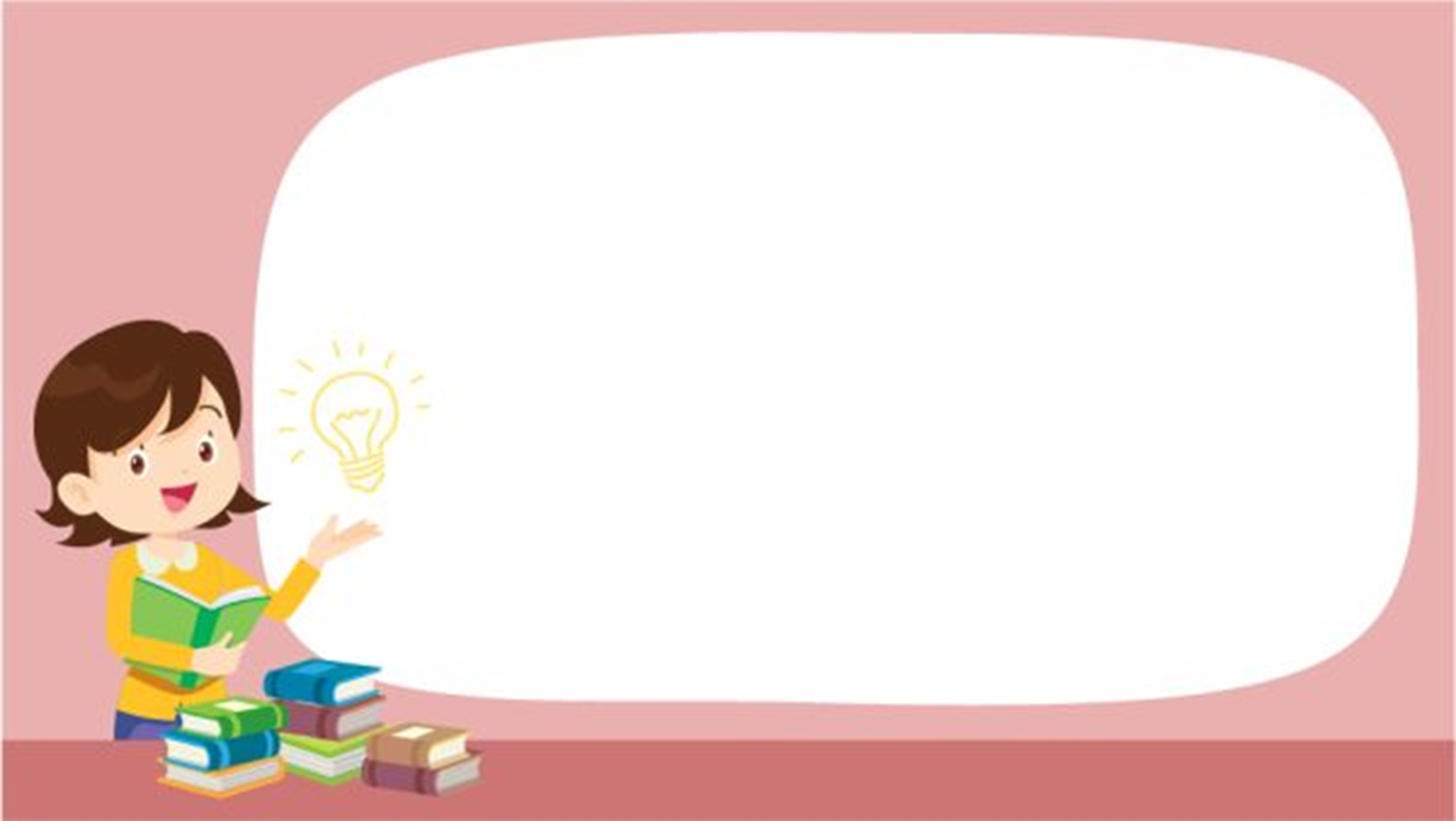 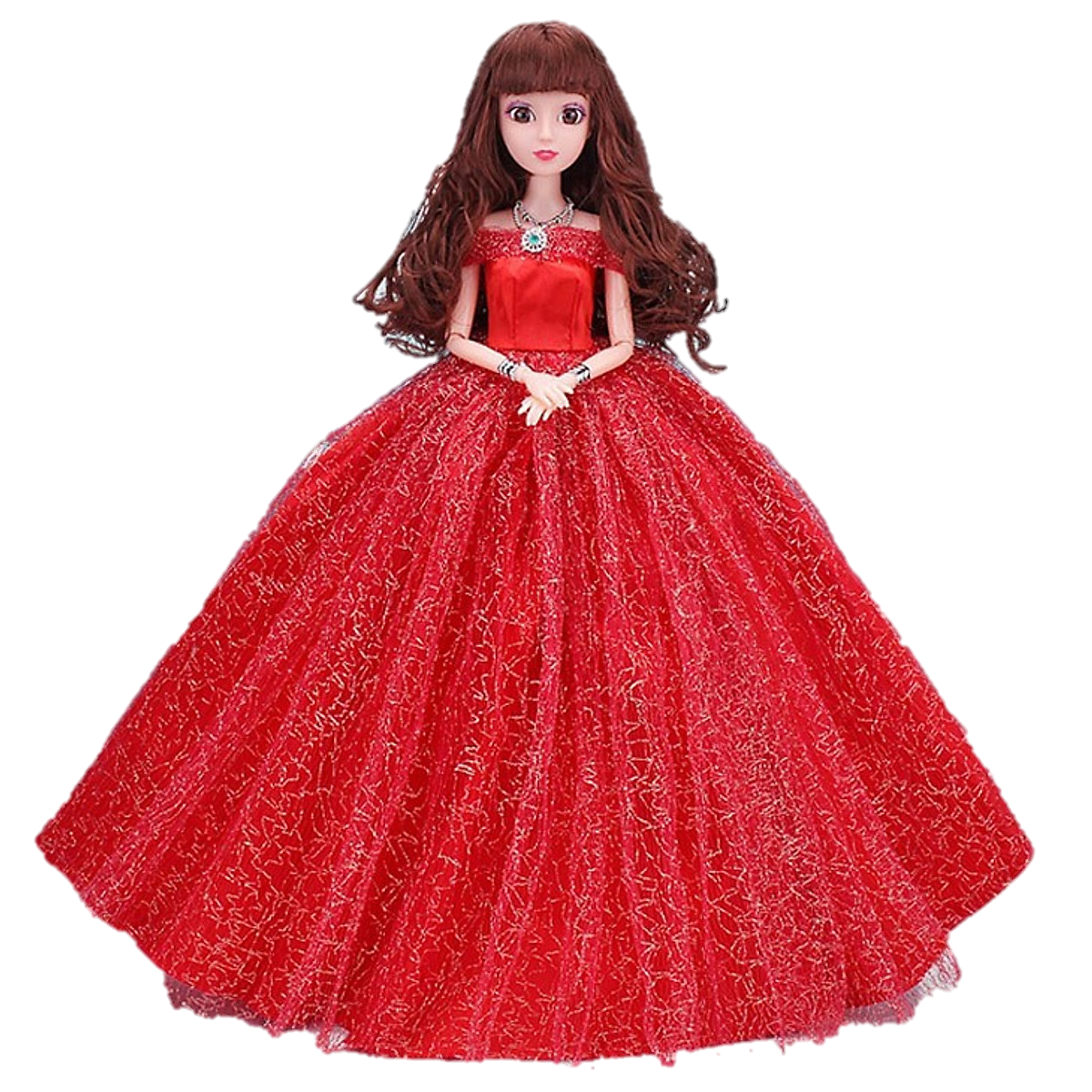 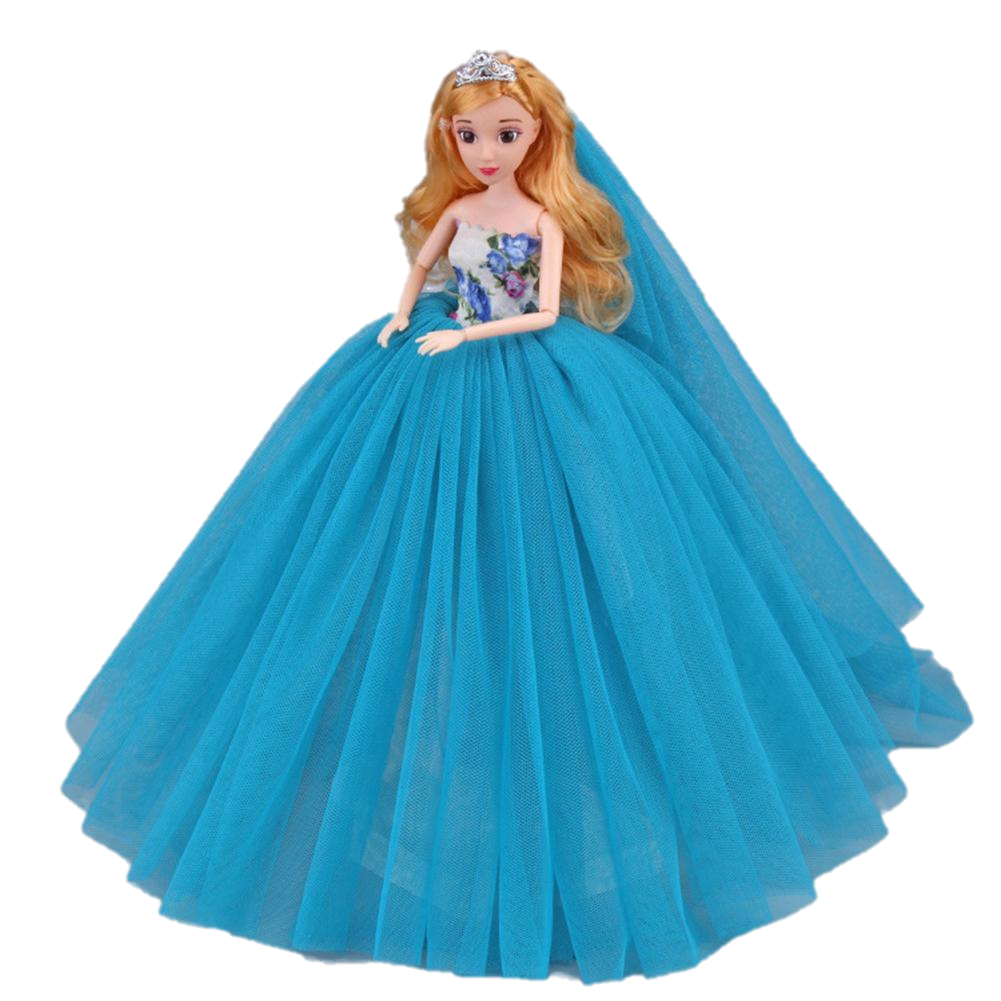 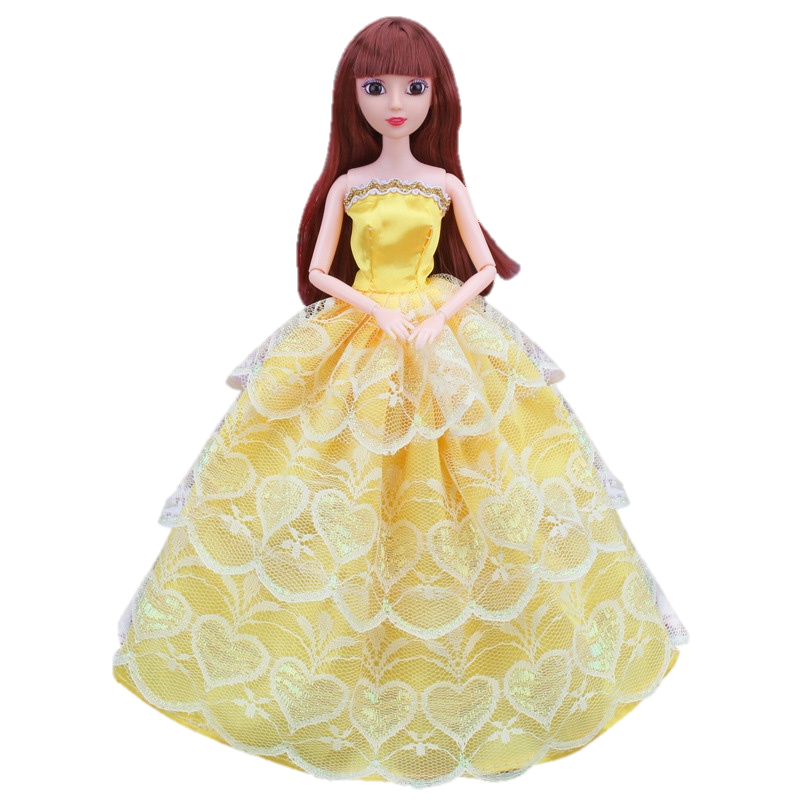 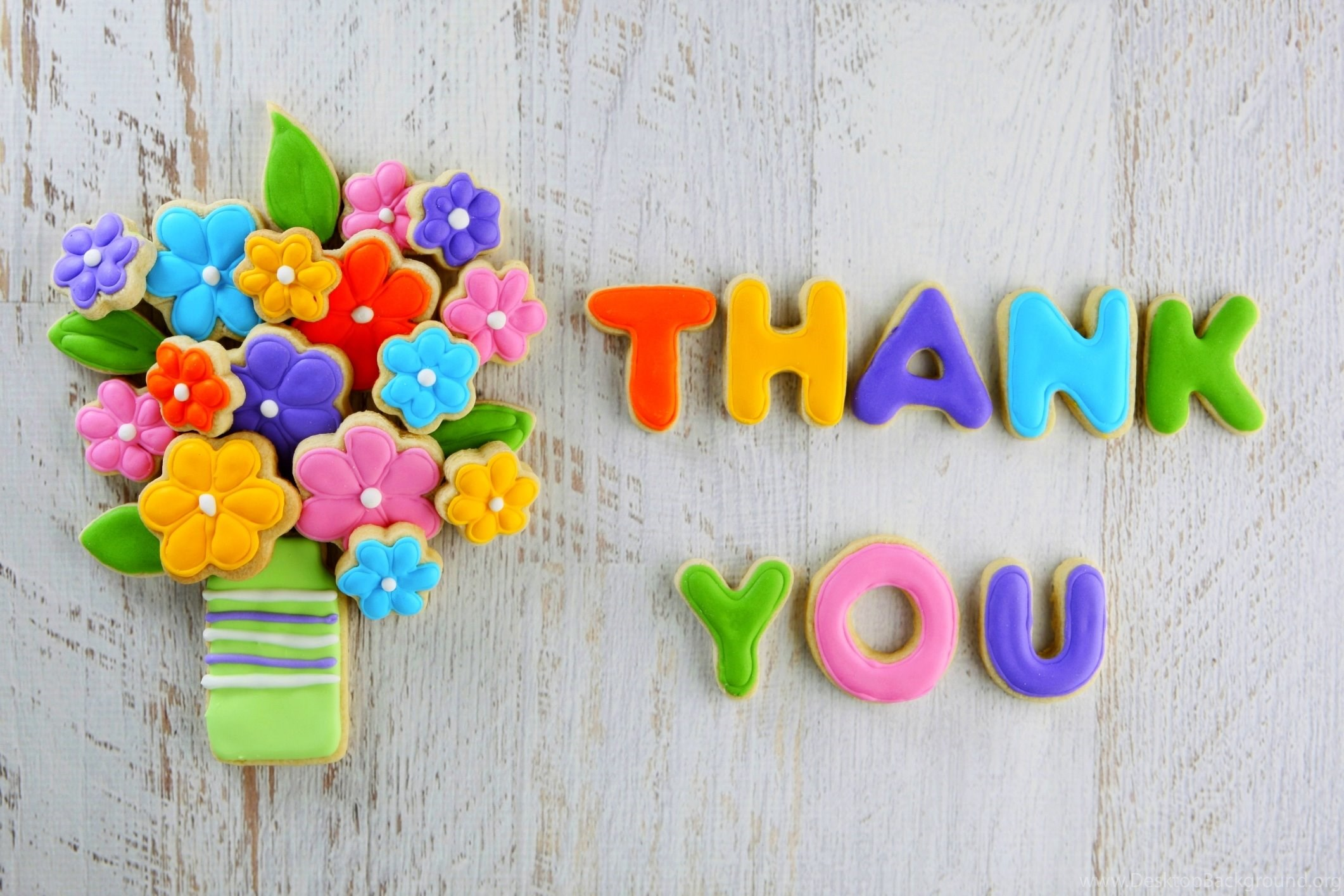